Figure 5. Ca2+ influx via T-type Ca2+ channels is required for DA-induced facilitation of ...
Cereb Cortex, Volume 24, Issue 12, December 2014, Pages 3195–3208, https://doi.org/10.1093/cercor/bht177
The content of this slide may be subject to copyright: please see the slide notes for details.
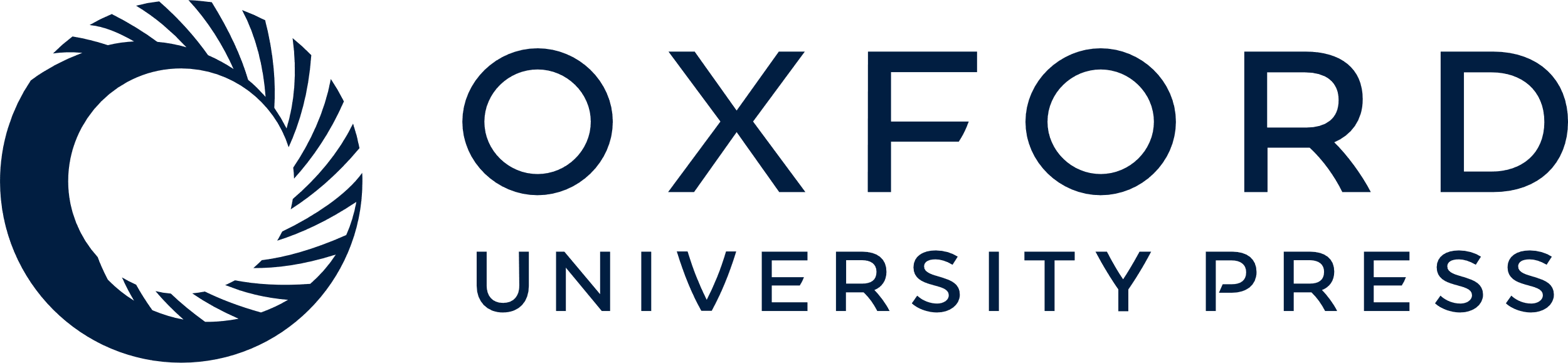 [Speaker Notes: Figure 5. Ca2+ influx via T-type Ca2+ channels is required for DA-induced facilitation of GABAergic transmission. (A and B) Depletion of extracellular Ca2+ by replacing extracellular Ca2+ with Mg2+ and inclusion of 1 mM EGTA in the extracellular solution prevented DA-induced enhancement of sIPSC (A) and mIPSC (B) frequency. (C and D) Bath application of the high-threshold voltage-gated Ca2+ channel blocker, Cd2+ (100 μM), failed to block DA-induced enhancement of sIPSC (C) and mIPSC (D) frequency. (E and F) Bath application of the low-threshold T-type Ca2+ channel blocker, Ni2+ (200 μM), significantly reduced DA-induced augmentation of sIPSC frequency (E) and blocked DA-mediated increment of mIPSC frequency (F). (G and H) Bath application of the T-type Ca2+ channel blocker, mibefradil (15 μM), significantly reduced DA-induced increase of sIPSC frequency (G) and blocked DA-mediated enhancement of mIPSC frequency (H).


Unless provided in the caption above, the following copyright applies to the content of this slide: © The Author 2013. Published by Oxford University Press. All rights reserved. For Permissions, please e-mail: journals.permissions@oup.com]